Goedemorgen!
Les 5 stad en wijk 
Leerjaar 1 periode 2
De wereld en ik
Expertles Stad en wijk
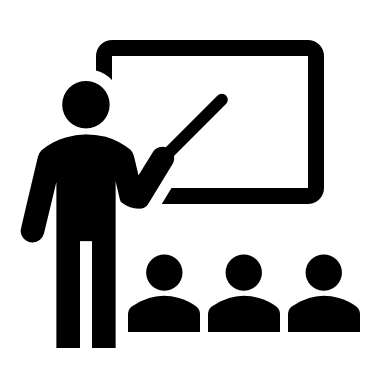 Groep
Leerjaar 1
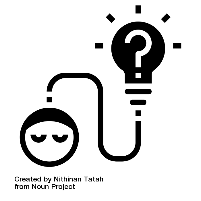 Begrippen
Duurzaamheid en duurzaam ondernemen in het werkveld van stad en wijk: 
not-for-profit
non-profit
sociaal ondernemen
arbeidsparticipatie
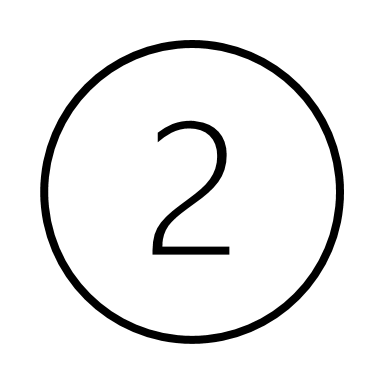 Periode 
Periode 2
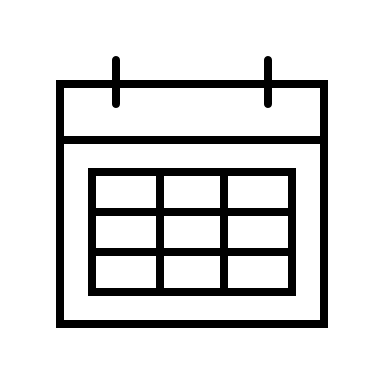 Les en datum
Les 5 van vrijdag 17 december
Duurzaam ondernemen in het sociale werkveld
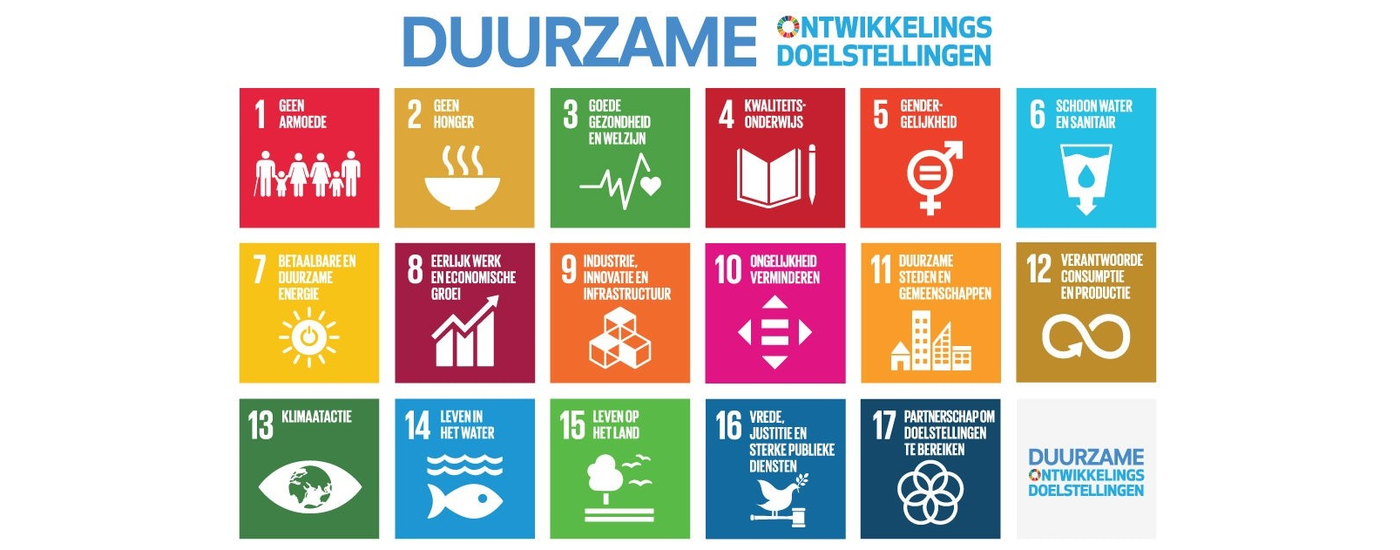 Welke ontwikkelingsdoelstellingen sluiten aan bij Stad en wijk 
> Versterken van de fysieke en sociale leefomgeving?
Hoe dan?
Ter inspiratie wat filmpjes met kijk-vragen: 

Voorbeeld van sociale onderneming;  https://www.youtube.com/watch?v=nnwzMbgA0To  
Wat vind je hieraan opvallend?

Van vrijwillige naar prof: sociaal ondernemen in de wijk:  wijkcoach https://www.youtube.com/watch?v=YhisAu4ZaaQ   
Wat doet zij? Waarom?
Werk
Arbeidsparticipatie
Participatie wet 
Iedereen die kan werken maar het op de arbeidsmarkt zonder ondersteuning niet redt, valt onder de Participatiewet. De wet moet ervoor zorgen dat meer mensen werk vinden, ook mensen met een arbeidsbeperking.
Waarom? 
Deelname aan de arbeidsmarkt zorgt voor welvaart en verhoogt de gezondheid indien de arbeidsomstandigheden gunstig zijn. Tegelijkertijd draagt gezondheid bij aan de arbeidsdeelname en vergroot het de kans dat ouderen aan het werk blijven. Geen werk betekent een verminderde gezondheid door stress, onzekerheid en sociaal isolement vanwege het ontbreken van geld.
Wat houdt waardig werk in en hoe kunnen organisaties ondersteund worden bij het creëren, organiseren en duurzaam onderhouden van waardig werk?
Video over hoe het lectoraat samenwerkt met onderwijs en praktijk rondom waardig werk:
https://www.hu.nl/onderzoek/onderzoek/aspecten-van-waardig-werk-moeten-ingebakken-zijn-in-het-ontwerp-van-een-organisatie
Sociaal ondernemen = ook:
Non-profit
Non-profit wil zeggen dat er geen winstoogmerk is. Een non-profitorganisatie heeft niet als doel winst te maken en mag juridisch ook geen winst maken. Toch kan het zijn dat degenen die gebruikmaken van de diensten van een non-profitorganisatie daarvoor moeten betalen. De doelstelling van een non-profitorganisatie is de ondersteuning van private of publieke aangelegenheden voor niet-commerciële, vaak maatschappelijke doeleinden. Dit kan gaan over een grote variatie aan zaken, zoals kunst, educatie, politiek, onderzoek of ontwikkelingshulp.
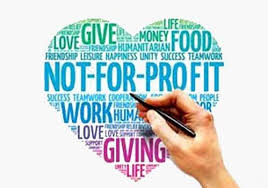 Rode Kruis Nederland 
Natuurmonumenten 
Unicef 
KWF Kankerbestrijding
Greenpeace
Hartstichting
CliniClowns 
War Child
Dierenbescherming
Wereld Natuur Fonds
Not-for-profit
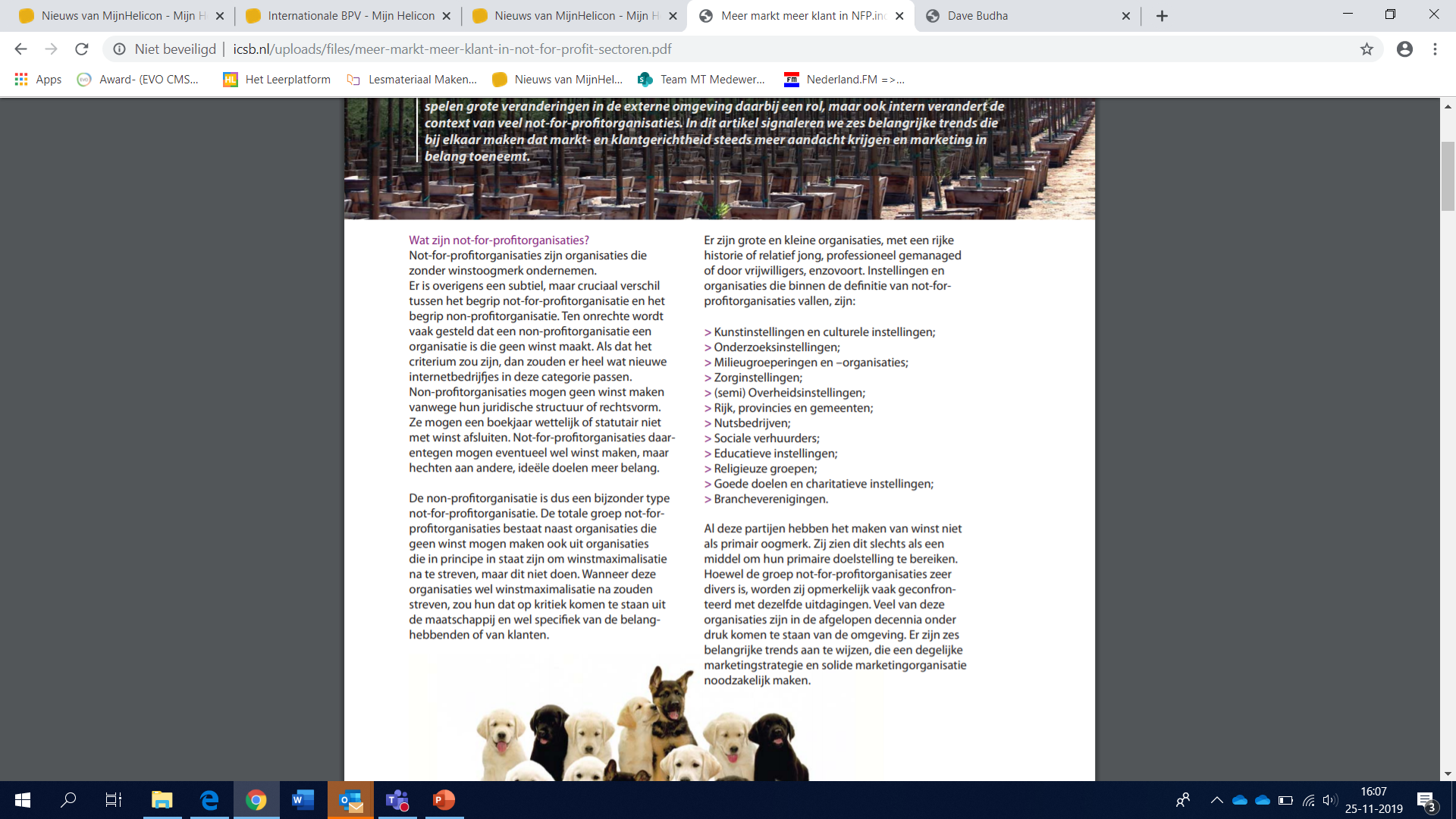 Dit zijn organisaties die wel winst mogen maken maar die vinden maatschappelijke doelen behalen ook heel belangrijk.  Over het algemeen wordt de winst in de organisatie terug gestopt.
Wat is MVO
MVO staat voor maatschappelijk verantwoord ondernemen. 
MVO gaat over ondernemen: het gaat in eerste instantie over ondernemers en bedrijven, niet over burgers, consumenten of de overheid.
Betekent dat bedrijven verantwoordelijkheid (willen) dragen voor maatschappelijke problemen zoals luchtvervuiling, klimaatverandering, arbeidsomstandigheden of vergrijzing. MVO begint met dat bedrijven proberen deze problemen niet groter te maken. Ondernemers die een stap verder gaan, streven ernaar een bijdrage te leveren aan het oplossen van deze problemen. 
Overigens valt daar vaak een goed belegde boterham aan te verdienen.
MVO nederland
‘MVO Nederland is ervan overtuigd dat dit alleen kan in de nieuwe economie: klimaatneutraal, circulair, inclusief en met eerlijke ketens. Daarom vormen we samen met ondernemers een beweging naar die nieuwe economie. Omdat we die zo snel mogelijk willen bereiken moeten we onze beweging nu zo groot mogelijk maken.’

https://www.mvonederland.nl/
Op welke manier kun je het bedrijf wat je opzet
 NOG duurzamer maken?
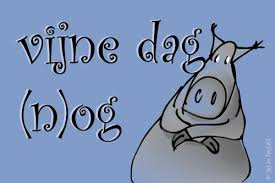